PROGRAMA OBRAS MENORES EJERCICIO 2019
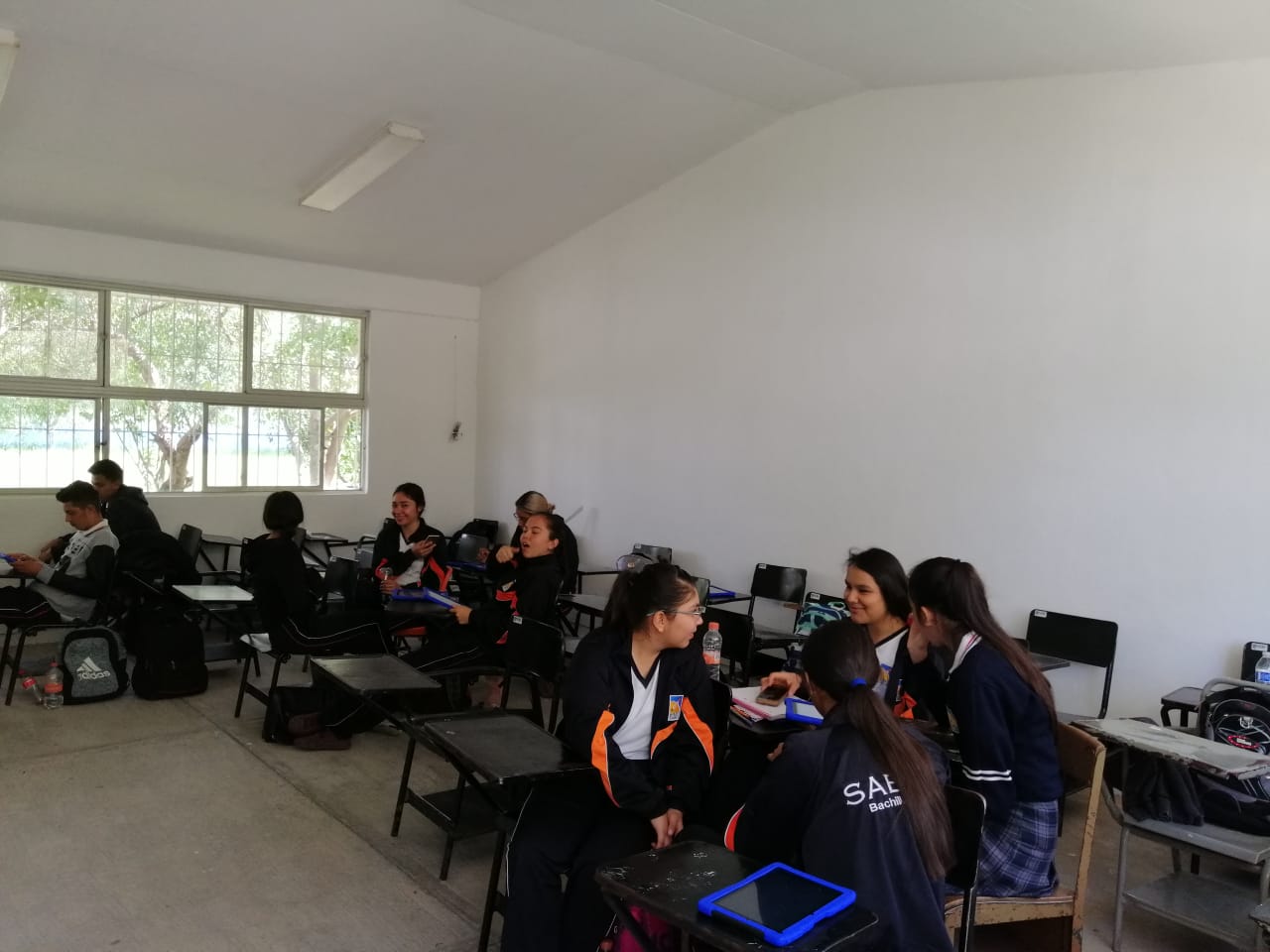 PINTURA PARA BAHILLERATO
 “SABES“

SAN ROQUE DE MONTES